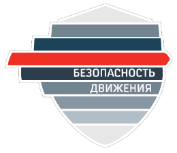 XX ВСЕРОССИЙСКАЯ НАУЧНО-ПРАКТИЧЕСКАЯ КОНФЕРЕНЦИЯ «БЕЗОПАСНОСТЬ ДВИЖЕНИЯ ПОЕЗДОВ»
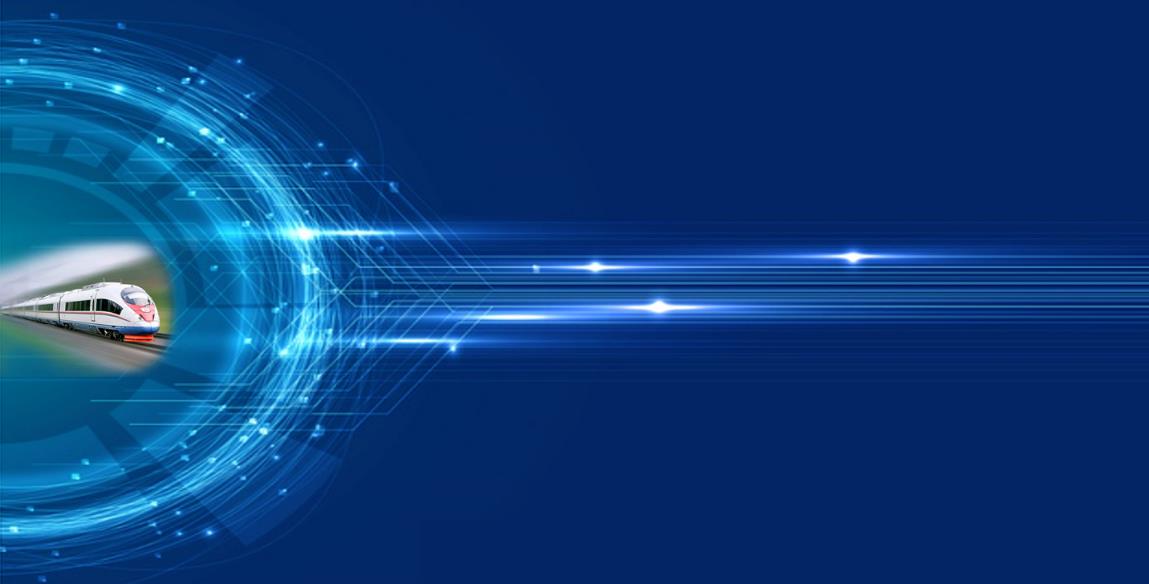 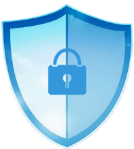 ЦИФРОВАЯ ТРАНСФОРМАЦИЯВ БЕЗОПАСНОСТИ ДВИЖЕНИЯ
КАК СТРАТЕГИЯ УСПЕХА И РАЗВИТИЯ ВОЗМОЖНОСТЕЙ
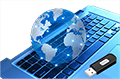 ОНЛАЙН ФОРМАТ
2020
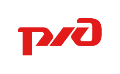 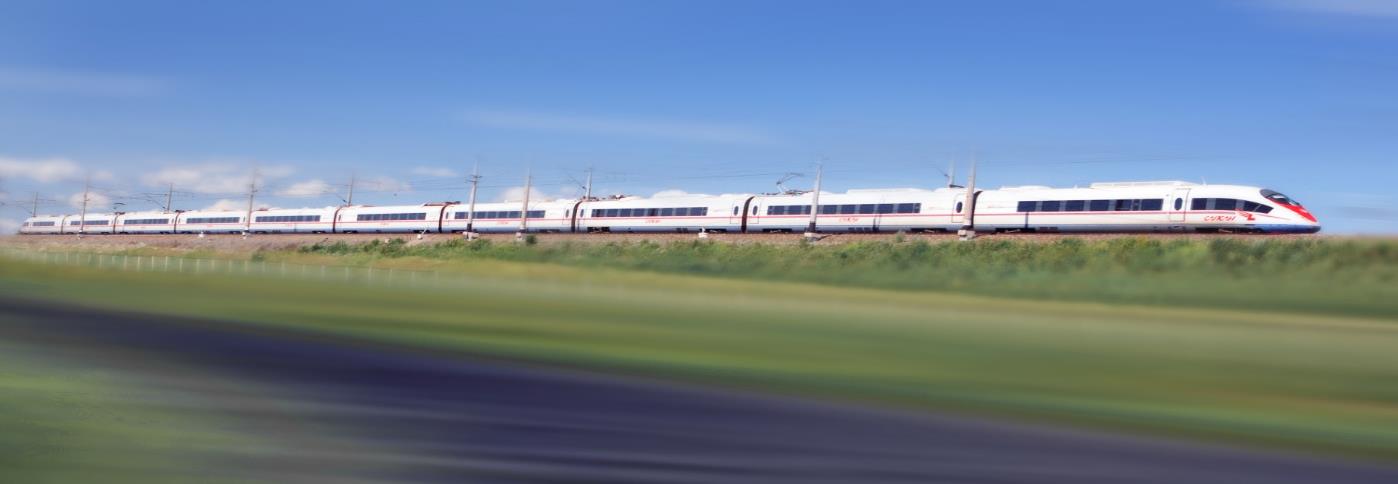 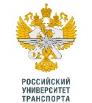 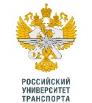 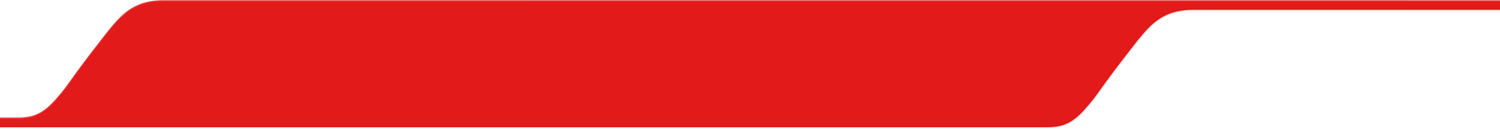 Роль информационной безопасности в цифровой экономике
Каргина Лариса Андреевна, Лебедева Софья Леонидовна
ИЭФ РУТ(МИИТ)
26 ноября 2020 г.
Тенденции
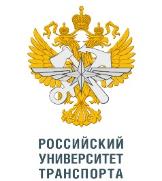 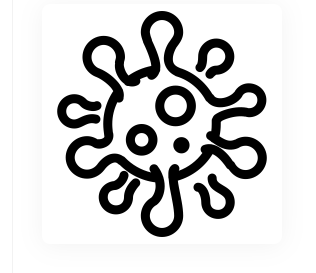 Рост нагрузки на ИТ и ИБ-подразделения
Важность киберграмотности 
Новые средства распознавания  
Смена структуры ключевых рисков ИБ 
Уход в облака
Использование сервисной модели
Усиление регулирования
Рост российских производителей решений ИБ
Проактивный стиль ведения бизнеса
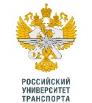 Массовый переход на удаленную работу
Минкомсвязи планирует отрегулировать госзакупки антивирусов
Тренды
Безопасность и управление рисками
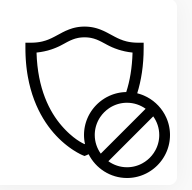 Концепция управления безопасностью данных используется для оценки приоритетности инвестиций

Оценка готовности организации к принятию риска напрямую связана с результатами бизнеса

Интерес к внедрению или совершенствованию центров безопасности (SOC) с акцентом на обнаружение угроз и реагирование

Подъем аппаратной, биометрической и беспарольной аутентификации

Премиальные пакеты и услуги по обучению от поставщиков средств безопасности

Организации инвестируют средства в технологии облачной безопасности, которая становится основной вычислительной платформой

Традиционные рынки безопасности принимают стратегический подход CARTA
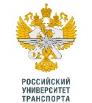 По данным Gartner апрель 2020
Негативное влияние цифровой экономики на здоровье человека
Номофобия

Синдром фантомного звонка

Киберболезнь, или «цифровая морская болезнь»

«Эффект Google»

Facebook-депрессия

Интернет-зависимость

Киберхондрия

«Цифровой аутизм»
Следите за экранным временем

Отключите уведомления

Общайтесь

Проверка почты по времени
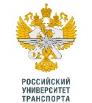